Okuri – Eri – JimeSliding – Collar – Strangle
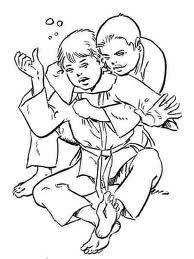 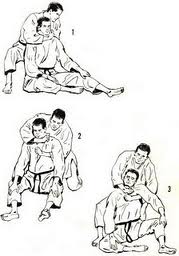 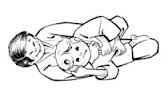 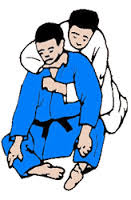 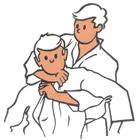 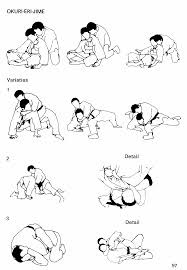